Gestão Estratégica de Custos
AULA  –  Tema 2 
ABM – Activity Based Management
            Gestão Baseada em Atividades

	
PROFA SOLANGE GARCIA
FEARP/USP
2º.sem  2016
Contexto da Contabilidade Gerencial nas décadas de 70 e 80
“Os sistemas de contabilidade gerencial das empresas são inadequados para a realidade atual. Nesta era de rápida mudança tecnológica, de vigorosa competição global e doméstica e uma enorme expansão da capacidade de processamento das informações, os sistemas de contabilidade gerencial estão deixando de fornecer informações úteis e oportunas para as atividades de controle de processos, avaliação de custos dos produtos e avaliação de desempenho dos gerentes.” Johnson, H.T e Kaplan, R. S.
9
Fonte: SHANK J.K. e GOVINDARAJAN, V. , 1997, prólogo.
Contexto da Contabilidade Gerencial nas décadas de 70 e 80
“ A maioria das grandes empresas parece reconhecer que seus sistemas de custos não respondem ao ambiente competitivo de hoje (...) os métodos que empregam para apropriar custos dentre seus muitos produtos são irremediavelmente obsoletos. (...) De um modo muito simples, uma informação exata de custos pode proporcionar vantagem competitiva a uma empresa.” Ford S. Worty, Revista Fortune, 1987. 

“ A contabilidade de custos está afundando as empresas americanas. SE quisermos nos manter competitivos, temos que mudar (nossos sistemas de custos)” Thomas E. Pryor, Business Week, 1988.
10
Fonte: SHANK J.K. e GOVINDARAJAN, V. , 1997, prólogo.
O novo papel do gerenciamento de custos
Em 1986, a Computer Aided Manufacturing-Internacional, Inc. (CAM-I) formou um consórcio de organizações industriais progressistas, empresas de consultoria contábil e agências governamentais, para definir o papel do gerenciamento de custos neste novo ambiente tecnológico.
Três fases de estudo do CAM-I:
Base Conceitual – CMS – Cost Management System
Definição do Sistema
Implementação
11
Fonte: BERLINGER, C. e BRINSON, J. A. 1992, Prefácio
Novo vinho, ou apenas novas garrafas?
Quais as respostas da Contabilidade Gerencial?
A transição da contabilidade de custos para a análise gerencial de custos é a primeira realização. A transição da análise gerencial de custos para o que se chama gestão estratégica de custos é o primeiro desafio que se tem à frente.
12
Fonte: SHANK J.K. e GOVINDARAJAN, V. , 1997, p. 2
A busca por melhorias e inovações em custos
Quais as respostas da Contabilidade gerencial?
1. Contabilidade por atividade – proposta por CAM-I (Berliner e Brimson, 1988) e James A. Brimson (1991).

2. Custeio baseado em atividades (ABC) – proposto  por Cooper, Kaplan e seus seguidores, desde os últimos anos da década de 80. 

3. Gerenciamento baseado em atividades (ABM) – proposto por Kaplan, Peter Turney e outros, principalmente desde 1991.
13
Fonte: SAKURAI,  M., 1997, p. 95
ABM Gerenciamento Baseado em Atividades
ABM – Activity Based Management

 Disciplina que se concentra na gestão de atividades como o caminho para a melhoria do valor recebido pelo cliente e dos lucros alcançados com o fornecimento desse valor.
 Inclui a análise dos geradores de custos, a análise das atividades e a medição de desempenho.
 Utiliza como base de dados os custos apurados pelo ABC Custeio baseado em Atividades (Activity Based Costing)
Fonte: CAM-I apud Player, S. e Lacerda R. 2000, p.24.
ABC VISÃO ESTRATÉGICA
RECURSOS
Geradores de Recursos
Atribuição dos custos dos Recursos
ATIVIDADES
Geradores de custos
Medidores de desempenho
Atribuição dos custos de Atividades
ABM VISÃO OPERACIONAL
Geradores de atividades
Objetos de Custo
Fonte: CAM-I apud PLAYER, S. e LACERDA. R. 2000, p.72.
Usos e Benefícios do ABM
ABM – Activity Based Management

Análise das Atividades
 identificando atividades não essenciais ou que não adicionam valor ao produto
Analisando atividades significativas para a adição de valor
Comparando as atividades com as melhores práticas
Examinando as ligações entre as atividades
Fonte: SAKURAI, M. Gerenciamento Integrado de Custos. São Paulo: Atlas, 1997, p.117.
Cadeia de Valor
As atividades que adicionam valor compõem a cadeia de valor.
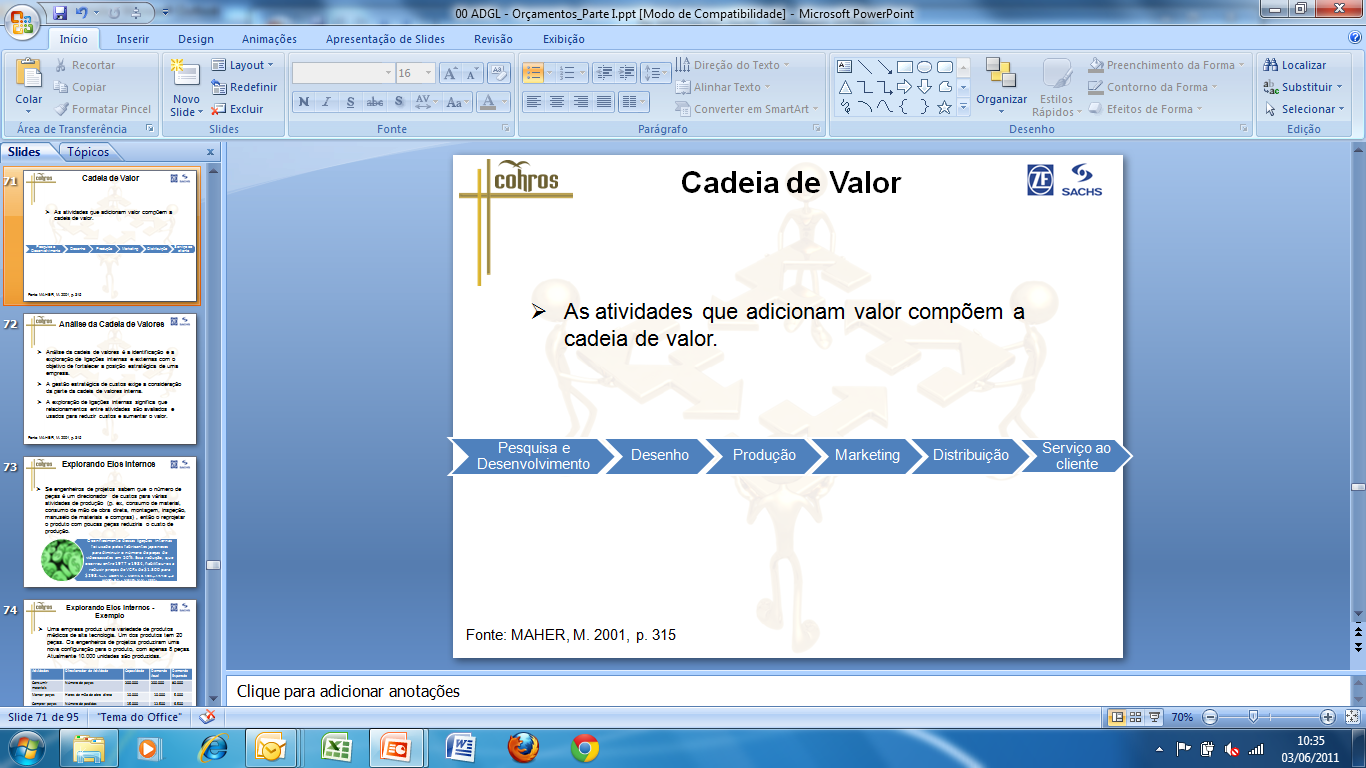 Fonte: MAHER, M. 2001, p. 315
Análise da Cadeia de Valores
Análise da cadeia de valores é a identificação e a exploração de ligações internas e externas com o objetivo de fortalecer a posição estratégica de uma empresa. 
A gestão estratégica de custos exige a consideração da parte da cadeia de valores interna. 
A exploração de ligações internas significa que relacionamentos entre atividades são avaliados e usados para reduzir custos e aumentar o valor.
Fonte: MAHER, M. 2001, p. 315
Referências
GARRISON, R. H. e NOREEN, E. W. Contabilidade Gerencial, 9º. Edição, Rio de Janeiro, LTC, 2001.
HANSEN, D. R e MOWEN, M.M. Gestão de Custos. 10º.Edição. São Paulo: Pioneira Thomson Learning, 2001
MAHER, M. Contabilidade de Custos. 1º Edição em português , São Paulo: Atlas, 2001.
MARTINS, E. Contabilidade de Custos. São Paulo: Atlas, 9a ed. Revisada, 2003.
PLAYER, S. e LACERDA, R. Lições mundiais da Arthur Andersen em ABM – Estudos de Casos. São Paulo: Editora Futura, 2000.